Least Squares Methods
What is least squares?
Why least squares?
How is it used?
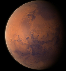 Physics
Experimental Science
Environmental Science
Information Science
Aeronautics
Astronautics
Marine Science
Chemistry
Geology
Biology
Behavioral Science
Medical Science
Sociology
Mathematics
Business Modeling
Political Science
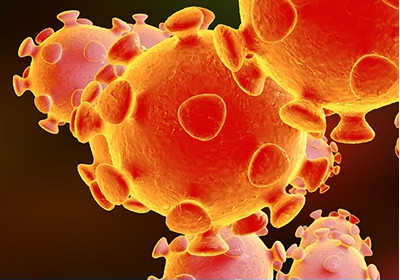 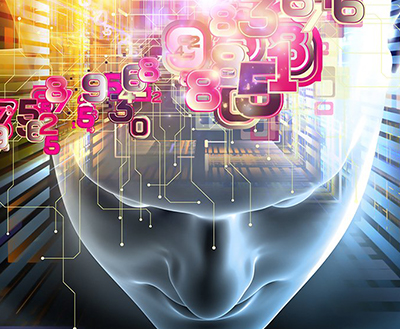 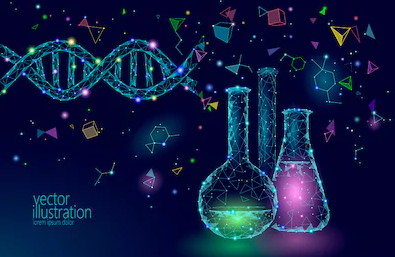 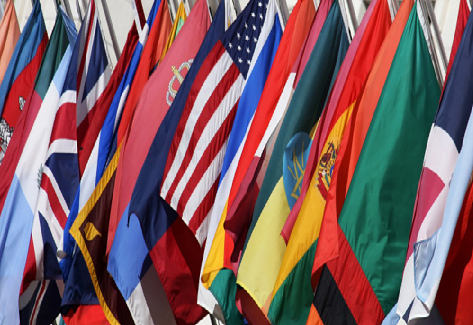 Image from ssrn.com
Image from shutterstock.com
Image from ssrn.com
Image from ssrn.com
Simulation
Predicting
Reduces the noise
in the data
Helps you focus
on the big picture
Analysis
Modeling
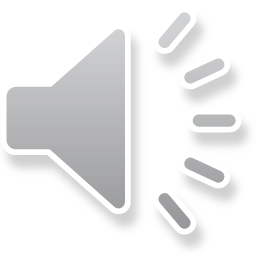 Statistics and Modeling
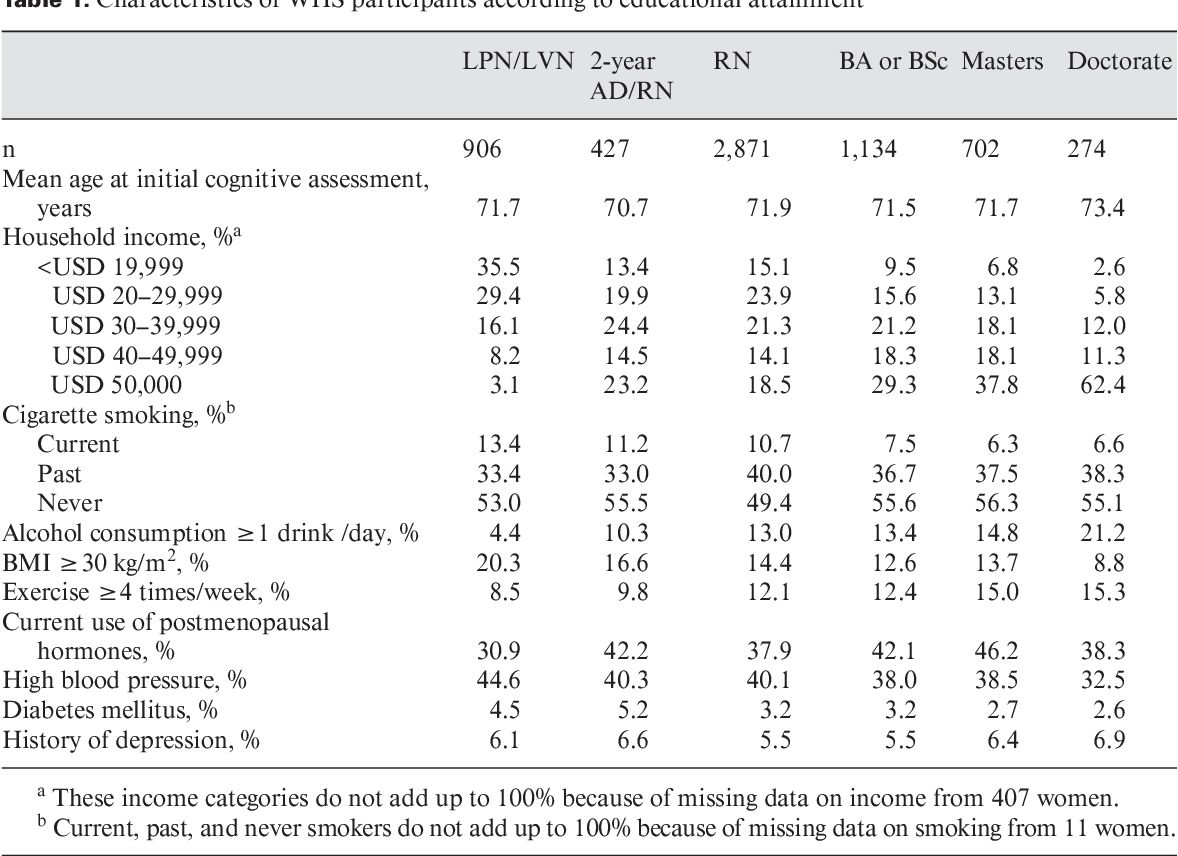 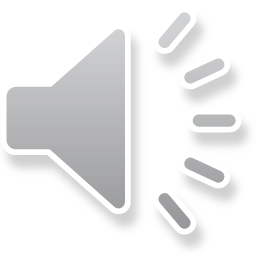 How to Obtain a Curve that Fits the Datain the Least Squares Sense
Some Data Values
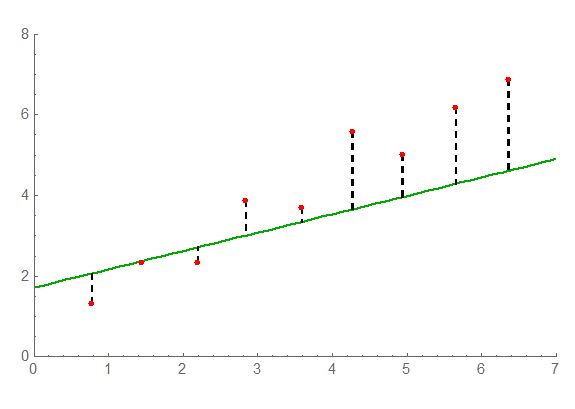 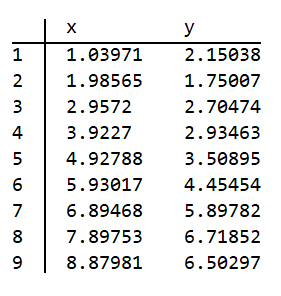 One of the best ways to pick an
 initial model is to plot the data
The green line is 
not such a good fit
a model function
a linear model
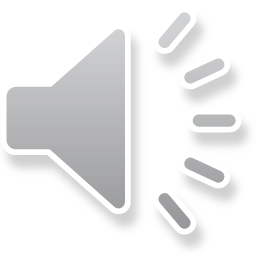 How Do We Measure the Errors in the Data
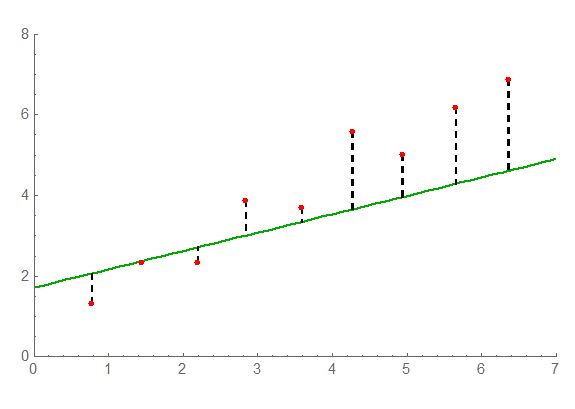 .
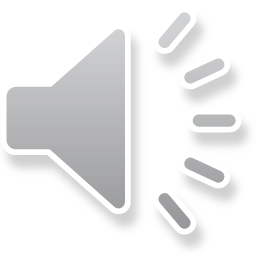 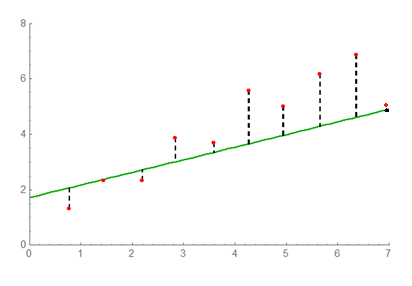 Yet another way would be to minimize
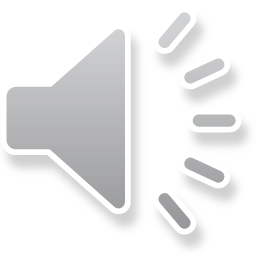 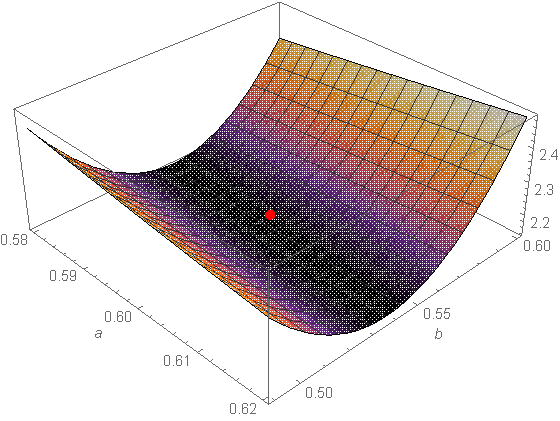 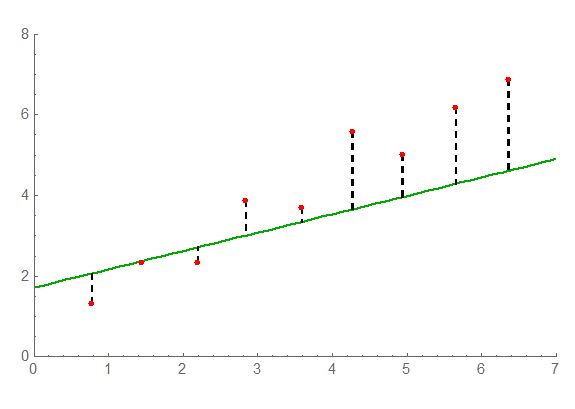 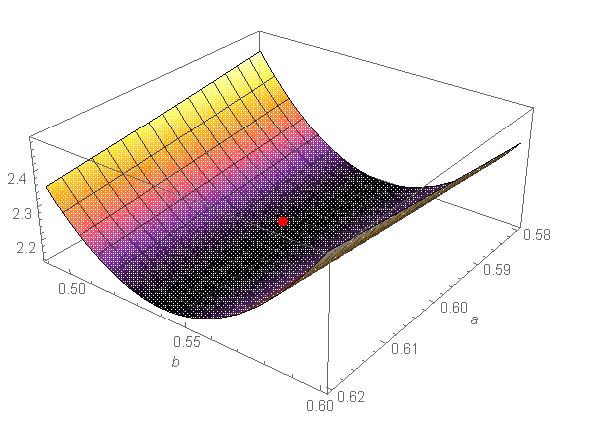 For more information, see p. 427 in the text
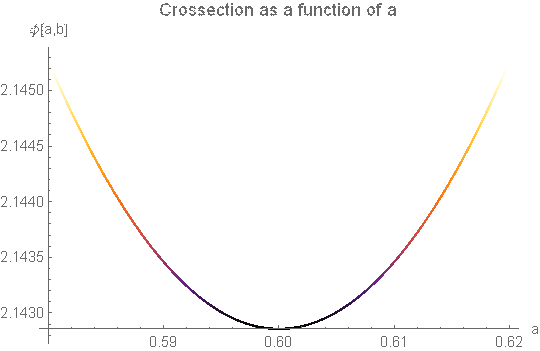 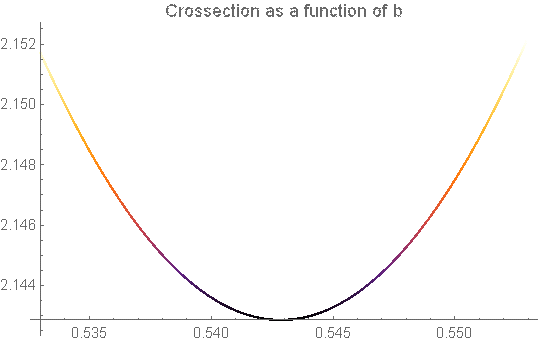 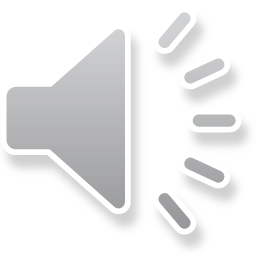 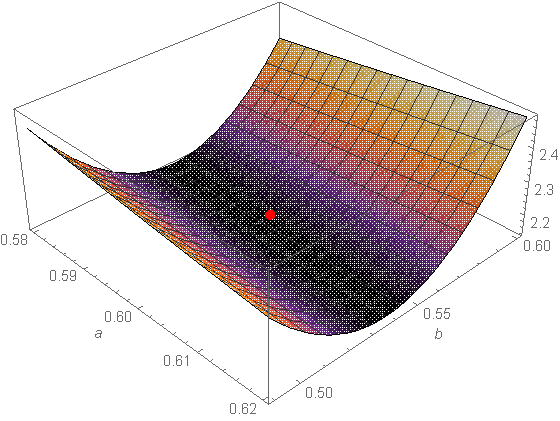 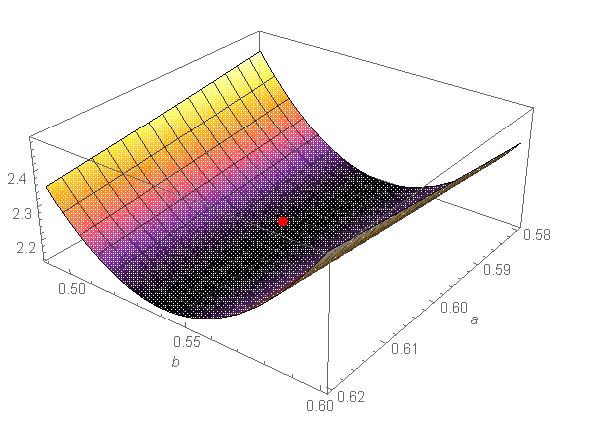 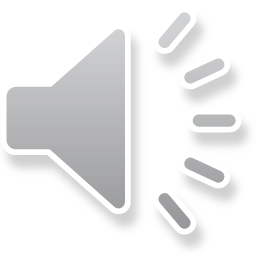 Fitting the Data in the Least Squares Sense
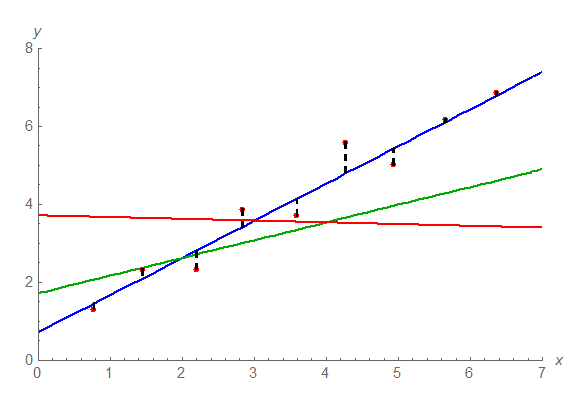 Some Data Values
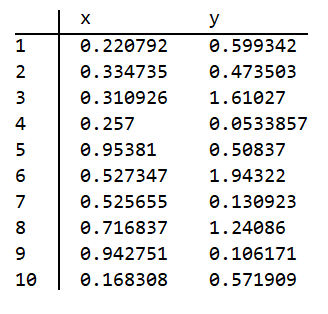 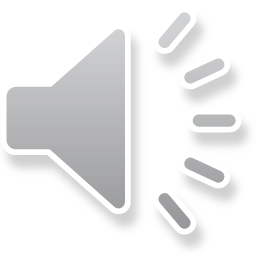 Minimax Approximation
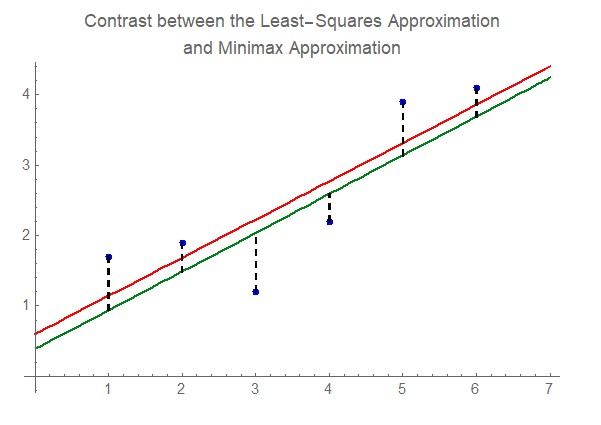 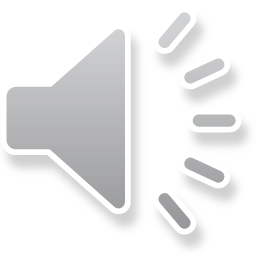 Fitting the Data with Other Model Functions
Income versus Years of Education
The Data
Income versus Years of Education
Fitting the Data with a Quadratic
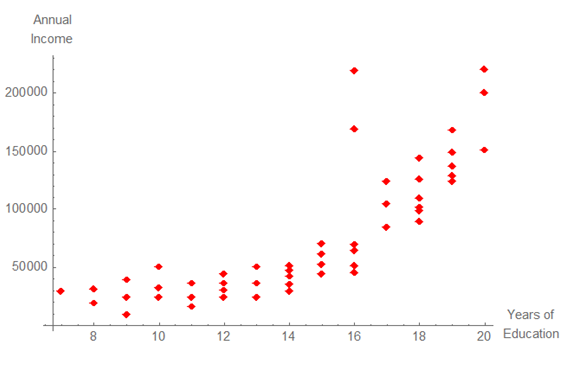 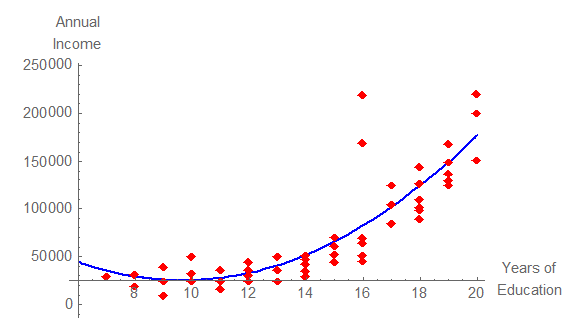 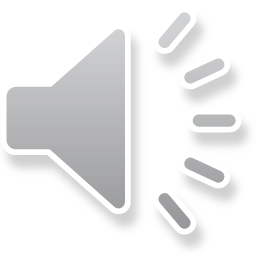 Fitting the Data with Polynomials
Fitting different models to the data
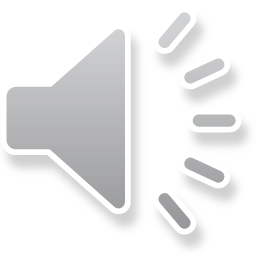 CSCI 3321
Least Squares Methods
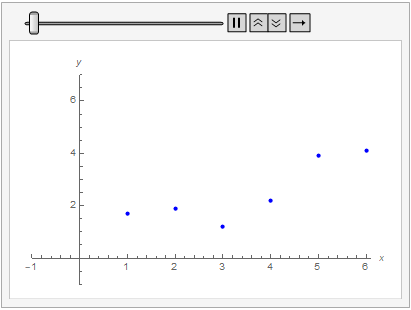 If you have any questions or comments about the material in this presentation, please send them to me in an email.  I will gather the questions and answers over the next few days and then send them to each member of the class.
The next presentation will cover Spline Functions in Chapter 6 of the textbook.  It might be good to look over the first part of that chapter.  That next presentation will be available soon.
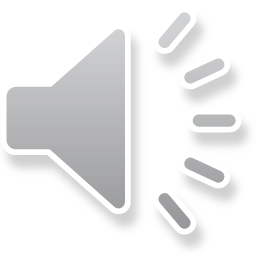